НАО «Казахский национальный педагогический университет имени Абая»
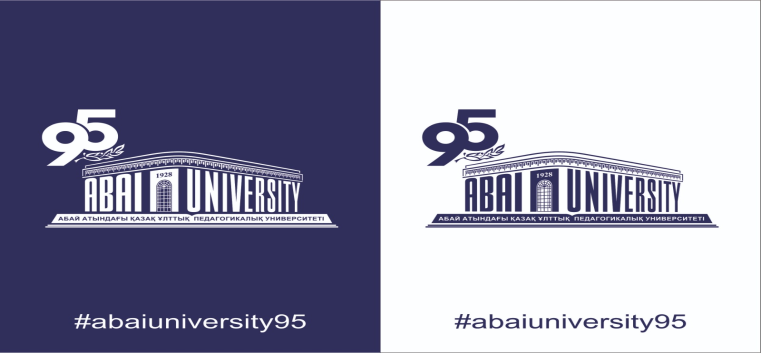 ОПЫТ И ПРОБЛЕМЫ ПОДГОТОВКИ УЧИТЕЛЕЙ ДЛЯ МАЛОКОМПЛЕКТНЫХ ШКОЛ
Билялов Дархан Нурланович, 
Председатель правления - ректор НАО «Казахский национальный педагогический университет имени Абая»
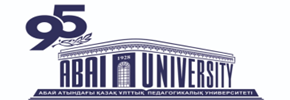 ПОДГОТОВКА УЧИТЕЛЕЙ ДЛЯ МАЛОКОМЛЕКТНЫХ ШКОЛ
Понятие «малокомплектная школа» определено Законом Республики Казахстан «Об образовании», (ст.1  п.58)
Особенностью МКШ является: полифункциональность деятельности сельского учителя многопредметность и многопрофильность преподавания
ПРОБЛЕМЫ МКШ ГЛАЗАМИ ДИРЕКТОРОВ МКШ
ЦИФРЫ ПО ОПРОСУ ДИРЕКТОРОВ МКШ
34
МКШ участвовали в опросе, проведенного КазНПУ им.Абая, май 2023г.
Слабая скорость интернет (не позволяет применение ДОТ)
МКШ сельской местности нет учителей, обучавшихся по сельской квоте
Замена на период временного отсутствующего учителя (декретный отпуск и т.п.)
88%
Нежелание молодых учителей работать в сельской местности (старение кадров)
ученикам МКШ не представлены программы дополнительного образования
100%
70%
Нехватка методического сопровождения МКШ
выпускников МКШ не набирают пороговый балл ЕНТ
МКШ не оснащены учебными кабинетами по предметам (информатика, физика, биология, химия, труд)
26%
выпускников МКШ желают получить высшее образование по педагогическим ОП
15%
Практически отсутствует связь с педагогическим вузами
МКШ нет учителей математики и физики
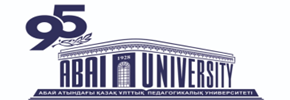 ПОДГОТОВКА УЧИТЕЛЕЙ ДЛЯ МКШ В КАЗНПУ ИМ.АБАЯ
Количество студентов педагогических ОП, обучающихся по сельской квоте – 644 и по грантам МИО – 42
ОБРАЗОВАТЕЛЬНЫЕ ПРОГРАММЫ ДЛЯ МКШ
Образовательных программ бакалавриата в формате Double major для МКШ
12
1615
Контингент обучающихся по программам 
Double major
10
Major + Minor (для МКШ) образовательных программ бакалавриата для подготовки учителей
ДОПОЛНИТЕЛЬНЫЕ ДИСЦИПЛИНЫ
Метапредметный подход в начальном образовании
Обучение прикладным интегрированным наукам 
Цифровые технологии в образовании
Технология обучения географии и естествознания
Интеллектуальные информационные системы и др.
По годам поступления:
Сельская квота:
2022 г. (1 курс) – 202 
2021 г. (2 курс) – 267 
2020г. (1 курс) – 40 
2019 г. (1 курс) – 135
Грант МИО:
2022 г. (1 курс) – 16 
2021 г. (2 курс) – 22 
2020 г. (1 курс) – 4 
2019 г. (1 курс) – 0
Инновационные образовательные проекты на основе международного опыта (проект «Honors College»)
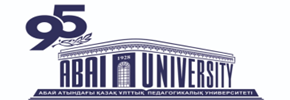 ПРОБЛЕМЫ РЕАЛИЗАЦИИ СДВОЕННЫХ ПРОГРАММ
Недостаточный срок и объем обучения 
Не всегда выдерживается соотношение предметных областей подготовки
Нет возможности для освоения дополнительных компетенций soft skills
6В01408 – Начальная военная подготовка и физическая культура и спорт 
Соотношение:  65%/ 35%
6В01516 – География-История 
Соотношение:  64%/36%
6В01602 История-Религиоведение 
Соотношение:  73%/27%
6В01502 – Математика-Физика 
Соотношение:  65%/35%
6В01503 Математика-Информатика 
Соотношение:  70%/30%
6В01604 История-Основы права
Соотношение:  78%/22%
6В01606 История-География
Соотношение:  77%/23%
6В01506 Физика-Информатика 
Соотношение:  84%/16%
6В01707 Уйгурский язык - Английский язык 
Соотношение:  74%/26%
6В01509 – Информатика и Робототехника  
Соотношение:  75%/ 25%
6В01714 Уйгурский язык - Казахский язык 
Соотношение:  77%/23%
6В01512 Химия-Биология
Соотношение:  50%/50%
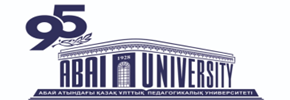 МЕРЫ ПО ОКАЗАНИЮ ПОМОЩИ МКШ
С 2021 года успешно реализуется образовательная программа педагогической переподготовки
Повышение квалификации педагогов МКШ
ДЛЯ ОКАЗАНИЯ ПОДДЕРЖКИ МКШ
ПЕДАГОГИЧЕСКАЯ ПЕРЕПОДГОТОВКА
42
Разработан проект лаборатории: «Media Lab S-3» (S-3 - small-scale school) для:
трансляции образовательных услуг с учащимися МКШ в прямом эфире в республиканском формате;
ведение образовательных каналов педагогов МКШ и распространение авторской цифровой продукции на республиканском уровне
Образовательная программа повышения квалификации руководителей малокомплектных школ «Организация и управление учебно-воспитательным процессом в МКШ»
слушателя сертифицированы в 2021-2022 по 9 направлениям
106
слушателей в 2023 по 13 направлениям
50+
Ожидаемый прием на май  2023 года
Растет число слушателей, имеющих педагогическое образование, желающих получить дополнительную подготовку по педагогическим направлениям
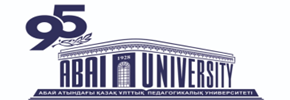 ПРЕДЛОЖЕНИЯ ПО УЛУЧШЕНИЮ КАЧЕСТВА ПОДГОТОВКИ КАДРОВ ДЛЯ МКШ
Кадровое планирование: 
- Квотирование государственного образовательного заказа на подготовку учителей для МКШ
- согласно опросу малое количество обучавшихся по сельской квоте работает в МКШ)
ВЗАИМОДЕЙСТВИЕ ВУЗ – МКШ – МИО
Реализация программ дополнительного образования (подготовка учеников к олимпиадам, научное руководство, онлайн-лекции, онлайн конкурсы и т.п.)
Бакалавриат:
Увеличение срока обучения по сдвоенным (Double major) программам 
Финансирование образовательного гранта на 5 лет
Передвижные библиотеки
(1 машина-библиотека на 5 МКШ)
Магистратура 
Разрешение на реализацию программ магистратуры в области «Педагогические науки» для учителей МКШ в форме онлайн-обучения
Подготовка учителей для МКШ по второму предмету через профильную магистратуру
Предусмотрение надбавки для выпускников профильной магистратуры, работающих в МКШ.
Интеграция STEM и STEAM в МКШ с учетом местных особенностей (докторские, магистерские исследования)
Целевые гранты МИО для выпускников МКШ на обучение по педагогическим ОП
Боковой вход (переподготовка): 
Реализация программ переподготовки учителей для МКШ в дистанционном формате (пример программ PGCE КазНПУ)
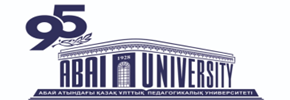 ПРЕДЛОЖЕНИЯ ПО УЛУЧШЕНИЮ КАЧЕСТВА ПОДГОТОВКИ КАДРОВ ДЛЯ МКШ
Научные педагогические исследования на базе МКШ (финансируемые ПЦФ и из бюджетов МИО)
(магистерские и докторские диссертационные исследования + преподавание в МКШ в период прохождения НИРМ/НИРД)
Обеспечение дополнительных предметных траекторий в основных образовательных программах
Пересмотр КВТ в части признания результатов обучения по:
Курсов повышения квалификации ОВПО
Minor-программы в траекториях подготовки будущих учителей
Micro-credentials будущих учителей
Сейчас в МКШ учитель на основании сертификата о прохождении курса повышения квалификации может преподавать смежные предметы, но все равно надбавка к зарплате учитывается за основной предмет.
Установить партнерство между педагогическими колледжами и вузами по подготовке кадров для МКШ
Например, в колледже получает квалификацию учитель начальных классов, а в университете - учитель предметник.
Четко выстроенная цепочка Опорная школа – Магнитная школа – МКШ (бенефициар)
Другие меры общего характера:
- Один из важных мотивирущих факторов это заработная плата. Рекомендуем увеличить надбавку к зарплате для таких регионов до 50-75%
- Обеспечить жильем или компенсировать расходы за аренду жилья на первое время
- Ввести социальный пакет (например, скидки на коммунальные услуги и так далее)
- Льготное кредитование для приобретения жилья в данной местности, где расположена МКШ